Vääna Talendipunkt
Leena Lumi
Vääna Mõisakool
Mis see ometi on?
2014. aastast, algatajad Gled Airiin Saarso ja esimene koordinaator Leena Lumi.
Sisu on muutunud (vt slaidi „tegevused“), kuid eesmärk sama – andekate õpilaste avamine, anda võimalus mõelda väljaspool õppeainete raame.
Lapsed valitakse jälgimise meetodil (klassiõpetaja + HEV koordinaator + koostöö lapsevanemate ja aineõpetajatega).
Jälgitakse 1.-3. klassis, Talendipunkti alates 4. klassist
Mitu rühma, mis muutuvad vastavalt õpilaste andekuse avaldumisele (humanitaarrühm, reaal-/matemaatikarühm, loodusteaduste rühm, kunstirühm, tehnoloogiarühm jne).
Igal rühmal oma juhendaja, lisaks kogu tööd haldav koordinaator
Tegevused (2015-2022)
Juhtum Raamatukogus – esimene töö, inspireeritud KUMU haridusprogrammist „Juhtum PAX“
„Uuri ruumi“ – Arhitektuurimuuseumi projekt gümnaaiumitele ja ülikoolidele, lisaks uurisid mõisa ruumi Vääna Talendipunkti õpilased
Nuputamisvihik – Vääna mõisa ajalugu ja ruumi tutvustav nuputamisvihik
Videolabor: „Koristajatädi hirm“ – Vääna Mõisakooli sünnipäevaks distantsõppe tingimustes valminud animatsioon
Vääna mõisa virtuaalne giid: Fuajee – Vääna mõisa ruumide virtuaalse giidi esimese ruumi tutvustus. Põhineb Constance von Schuberti lapsepõlvemälestustel
Vääna mõisa sisenemine – virtuaalse giidi esimene video, leitav QR-koodi tagant Vääna mõisa peaukse kõrval stendil
Tulevikumõtted
Jätkata Vääna mõisa virtuaalgiidi videote loomisega
Arendada tööd edasi, katsetada erinevaid meetodeid ja mõtteid
Jagada kogemuskoolituste kaudu ideed teiste haridusasutustega 
Toetada teisi koole oma kogemusega Talendipunkti väljatöötamisel
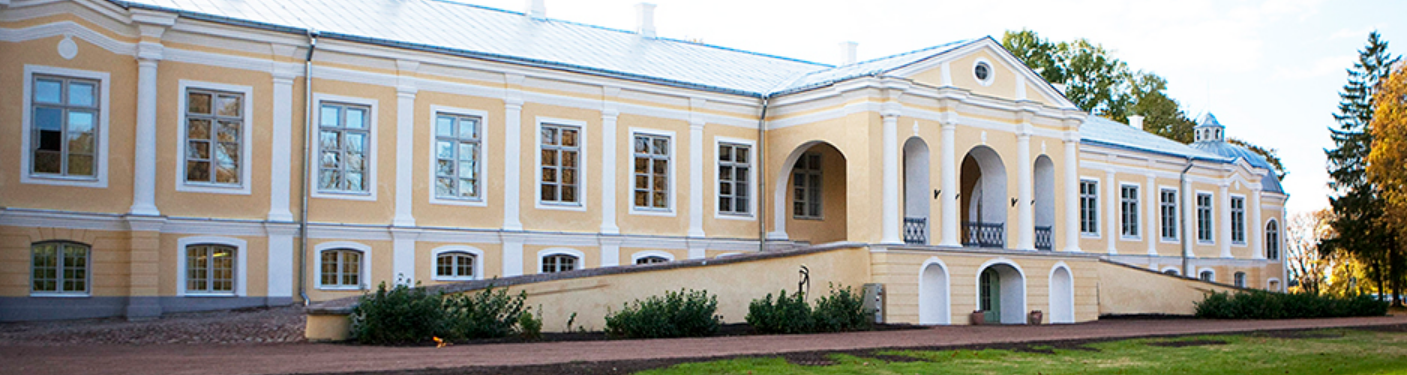 Tänan!
Pärnus, august 2022